আজকের পাঠে সবাইকে স্বাগত
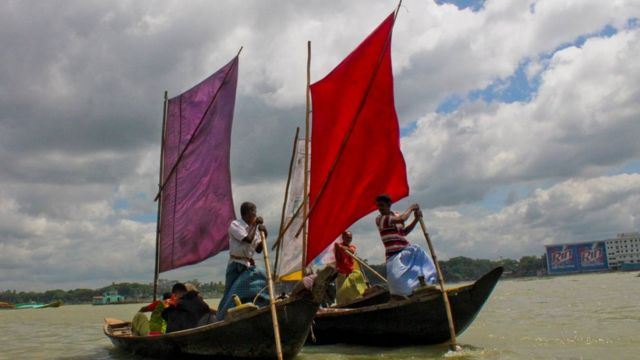 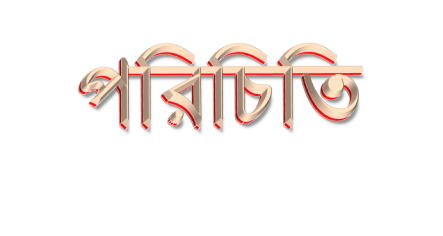 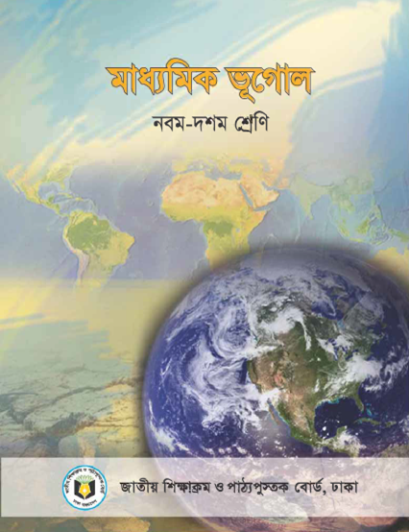 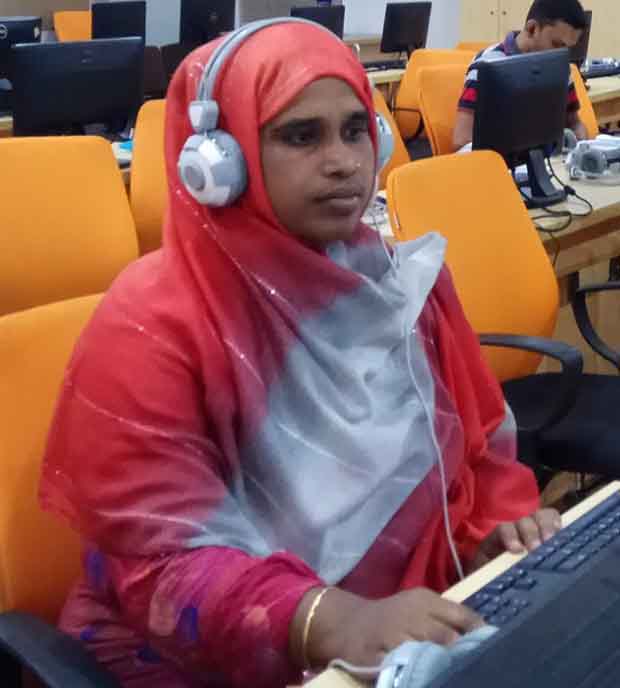 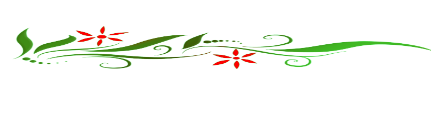 মোছাঃ পারভীন আক্তার
সহকারি শিক্ষিকা (আইসিটি)
ফুলহরি মাধ্যমিক বিদ্যালয়
শৈলকূপা, ঝিনাইদহ।
pervinaktar1984@gmail.com
শ্রেণি: নবম
 বিষয়: ভূগোল ওপরিবেশ
আর এটি কীসের চিত্র?
বাংলাদেশের মানচিত্রে কী দেখতে পাচ্ছো?
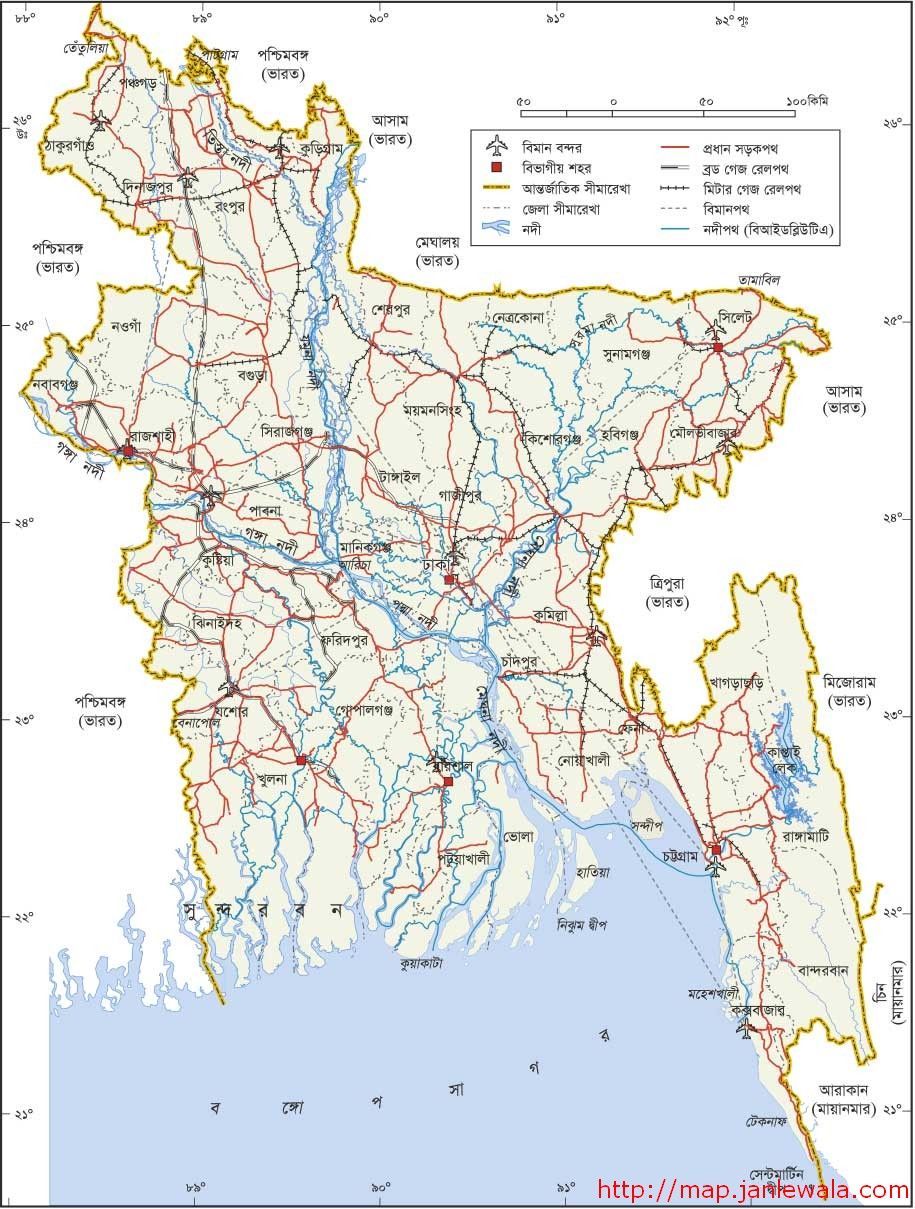 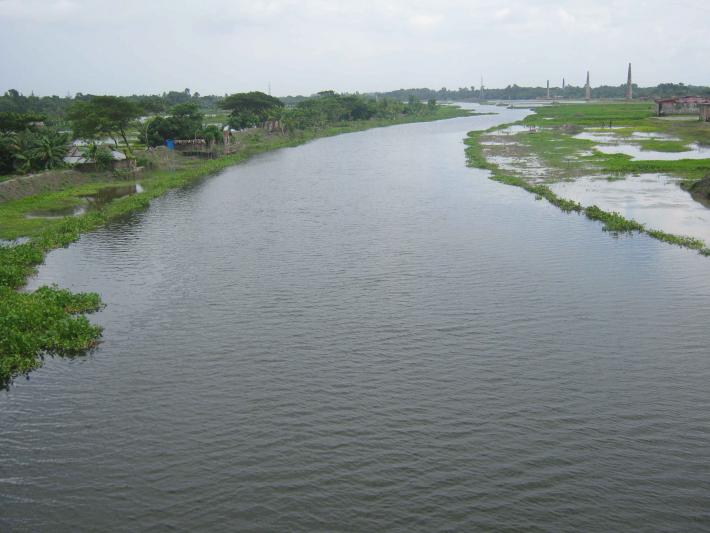 বাংলাদেশের নদ-নদীর অবস্থান
আমাদের পাঠের সাথে কী কোন মিল খুঁজে পাও?
নদের চিত্র
আজকের পাঠ…
বাংলাদেশের নদ-নদী
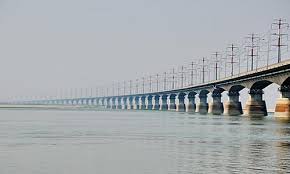 শিখনফল
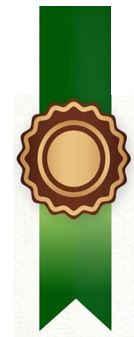 এই পাঠ শেষে শিক্ষার্থীরা…
১. বাংলাদেশের প্রধান নদ-নদীর নাম বলতে পারবে;
২. বাংলাদেশের প্রধান নদ-নদীর গতিপথ বর্ণনা করতে পারবে;
৩. নদ-নদীর উপরে জনবসতির নির্ভরশীলতা ব্যাখ্যা করতে পারবে।
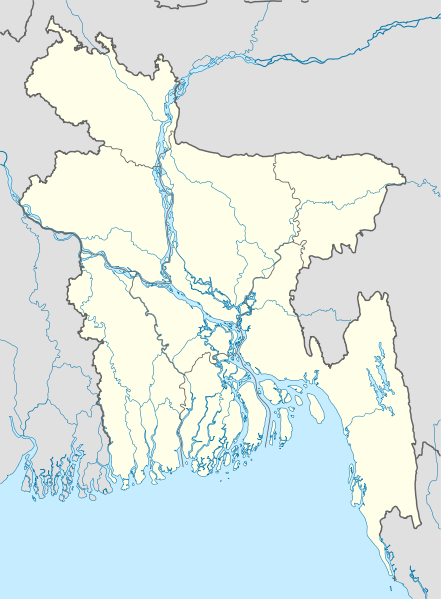 যমুনা নদী
পদ্মা নদী
মেঘনা নদী
কর্ণফুলী নদী
বাংলাদেশে প্রায় ৭০০ নদী রয়েছে, নদীগুলোর দৈর্ঘ্য ২২,১৫৫কি.মি.
বাংলাদেশের  প্রধান নদ-নদী
একক কাজ
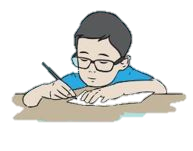 বাংলাদেশের মোট কতটি নদী আছে? প্রধান চারটি নদীর নাম লিখ।
পদ্মা  নদীর উৎপত্তি
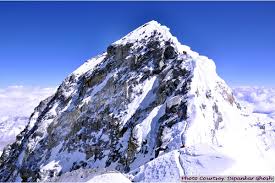 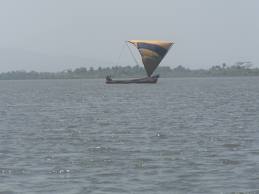 হিমালয় পর্বত
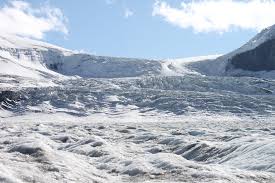 পদ্মা নদী
গঙ্গোত্রী হিমবাহ
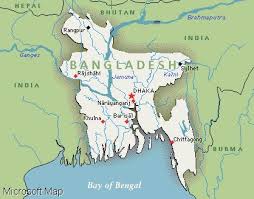 দৈর্ঘ্য- গঙ্গা নদীর মূল প্রবাহ থেকে 
প্রায় ১৪৫ কিলোমিটার ।
শাখা- পশ্চিমবঙ্গে মুর্শিদাবাদ জেলার ভাগীরথী (হুগলী নদী)
আয়তন- বাংলাদেশে গঙ্গা-পদ্মা বিধৌত অঞ্চলের আয়তন ৩৪,১৮৮ বর্গকিমি।
গঙ্গা নদীর উপনদী…
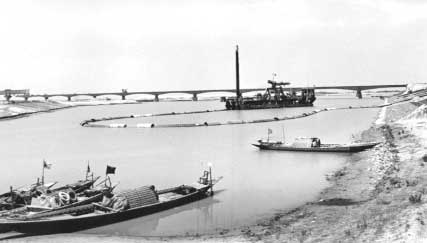 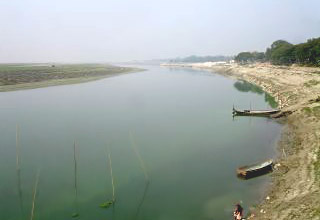 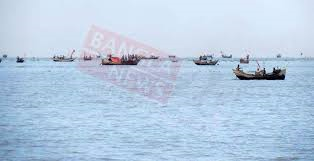 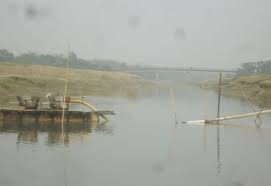 কুমার
মাথাভাঙ্গা
ভৈরব
মধুমতি
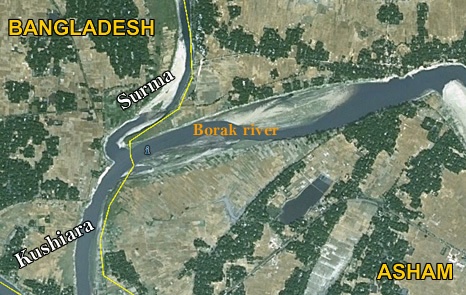 মেঘনা নদী উৎপত্তি
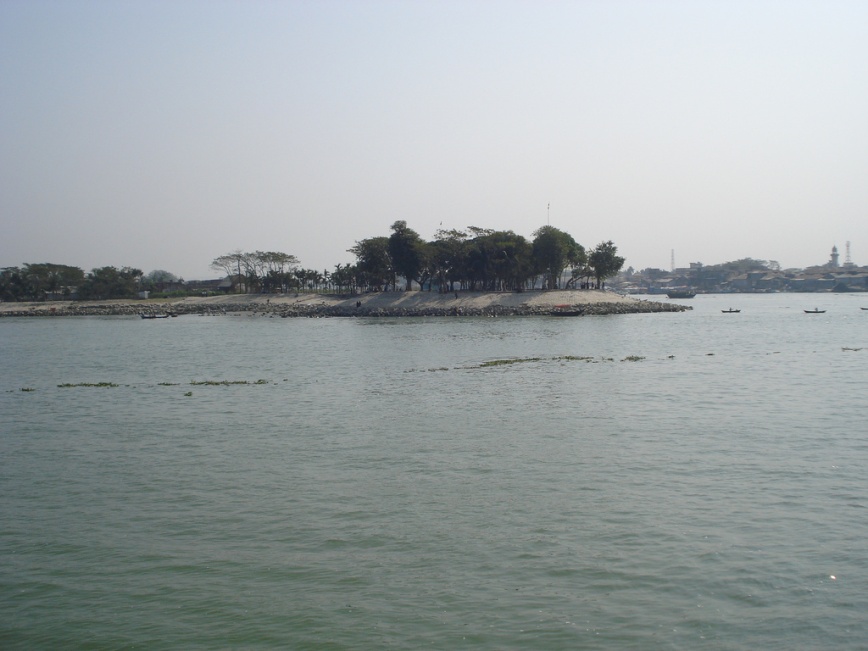 বরাক নদী
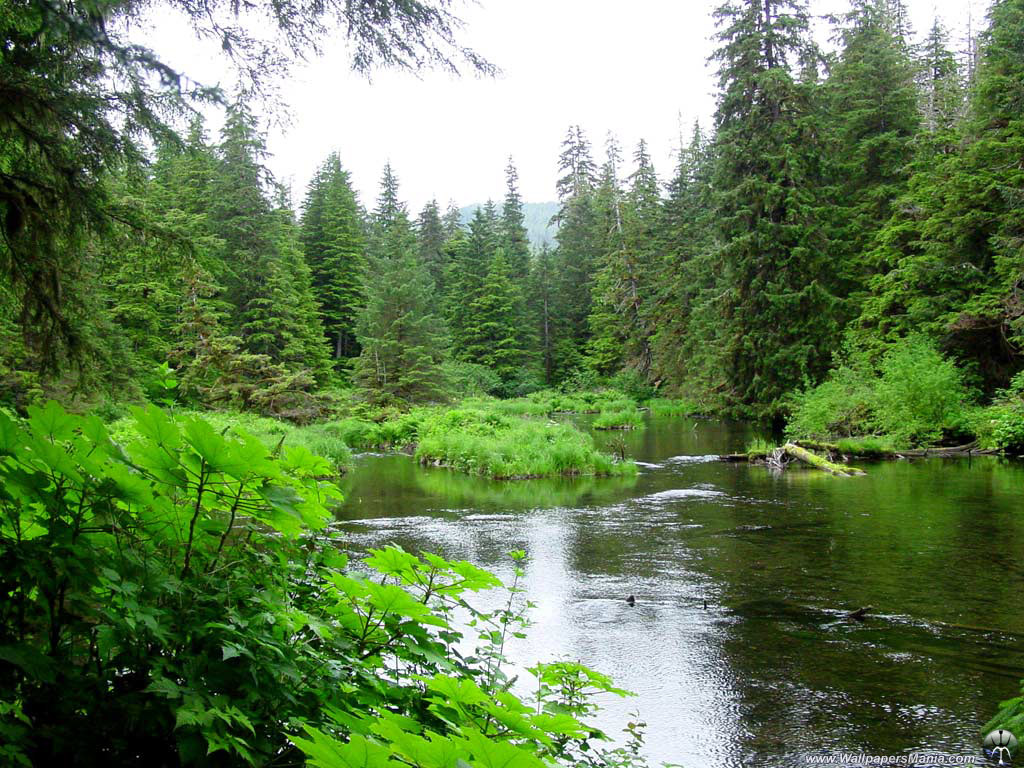 মেঘনা নদী
নাগা মণিপুর অঞ্চল
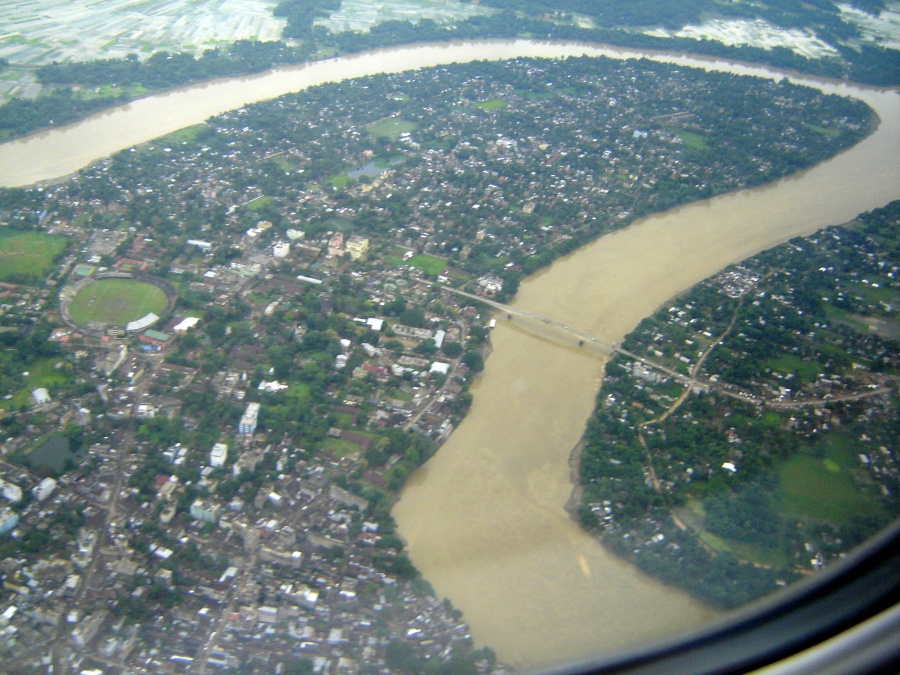 আয়তন
২৯,৭৮৫ বর্গকিলোমিটার।
বরাক নদী
মেঘনার উপনদী
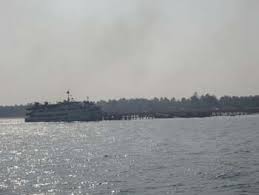 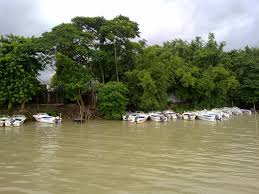 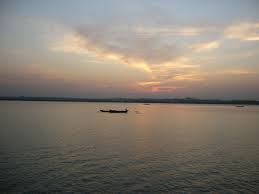 গোমতী
তিতাস
বাউলাই
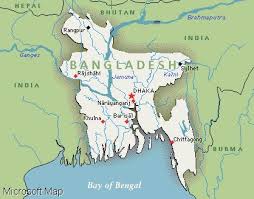 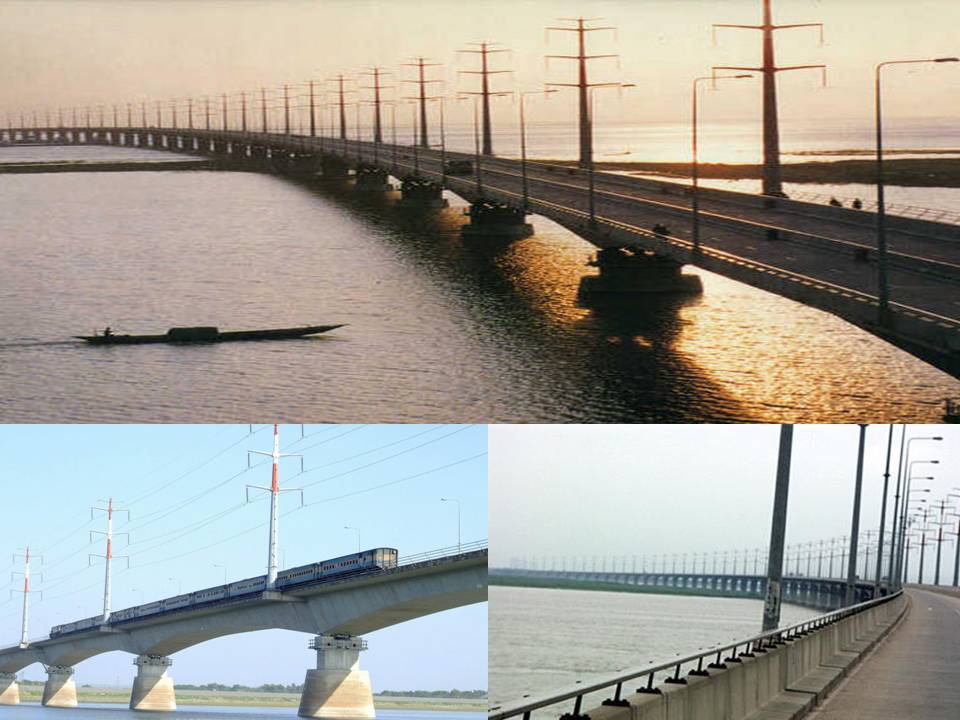 যমুনা নদী
যমুনার শাখানদী
যমুনা উপনদী
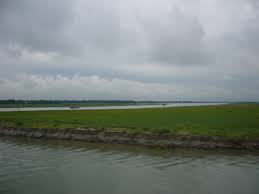 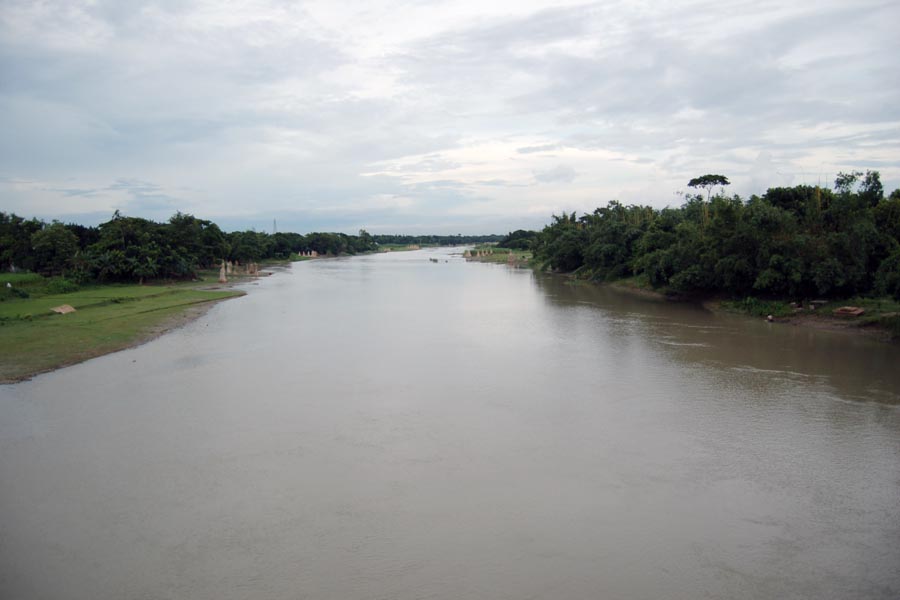 করতোয়া
ধলেশ্বরী নদী
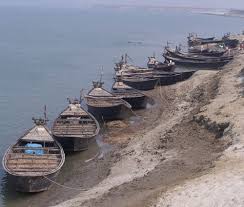 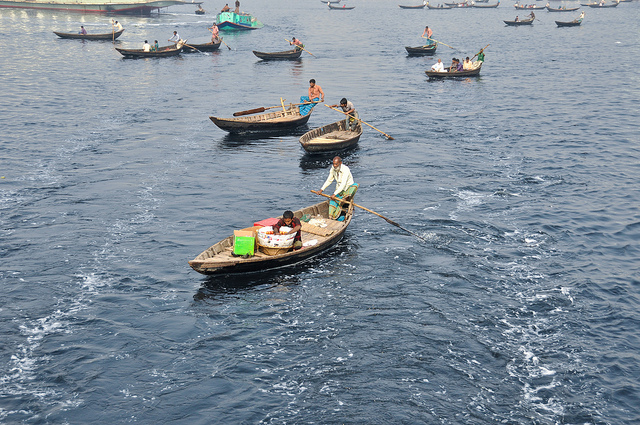 আত্রাই
বুড়িগঙ্গা
জোড়ায় কাজ
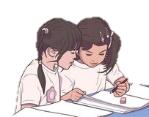 পদ্মা ও মেঘনার মধ্যে কোন নদীটি আয়তনে বড়? বড় নদীটির চারটি বৈশিষ্ট্য দাও।
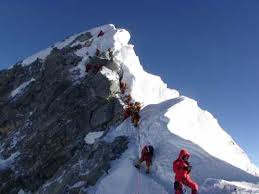 ব্রহ্মপুত্র নদ এর উৎপত্তি
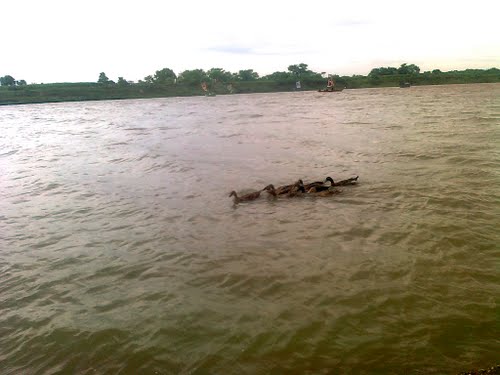 হিমালয় পর্বত
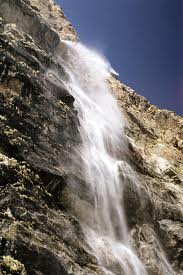 ব্রহ্মপুত্র নদ
কৈলাস শৃঙ্গ
ব্রহ্মপুত্র নদ শাখানদী
ব্রহ্মপুত্র নদ উপনদী
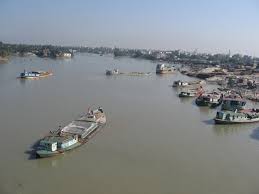 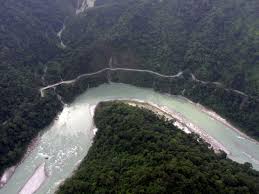 বংশী
তিস্তা
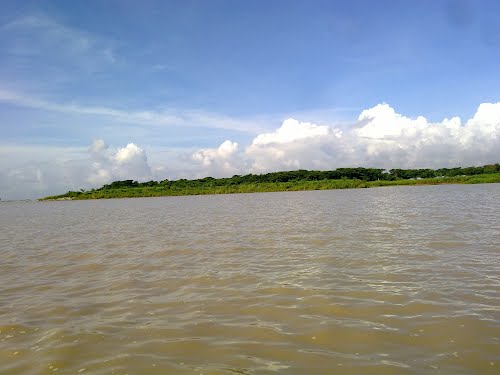 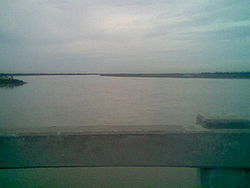 ধরলা
শীতলক্ষ্যা
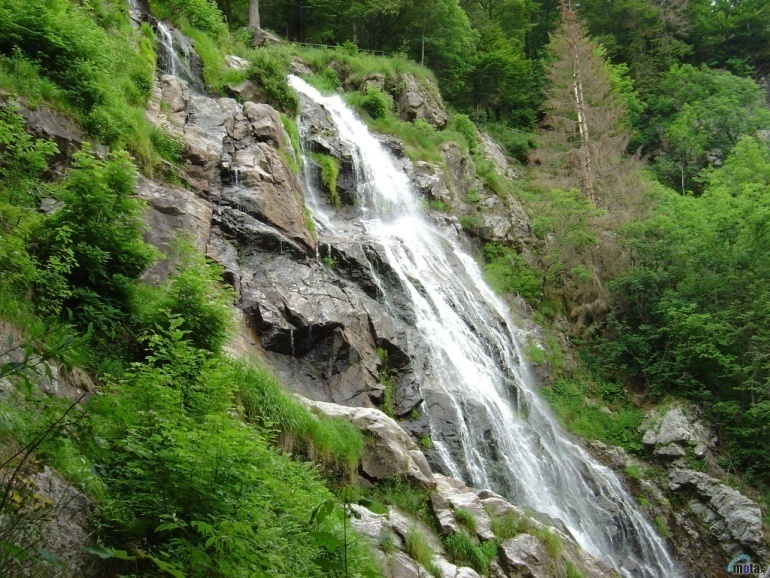 কর্ণফুলী নদীর উৎপত্তি
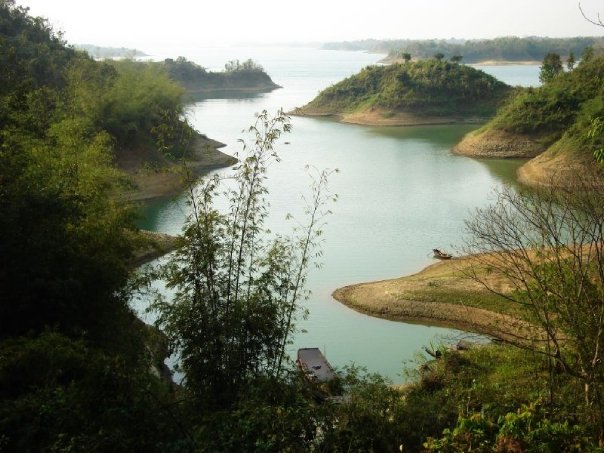 লুসাই পাহাড়
আয়তন
২৭৪ কিলোমিটার
কর্ণফুলী নদী
কর্ণফুলীর প্রবাহ
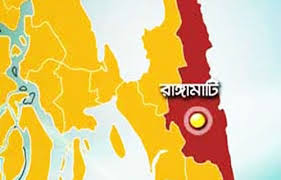 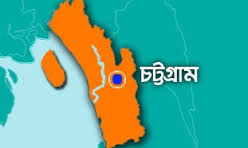 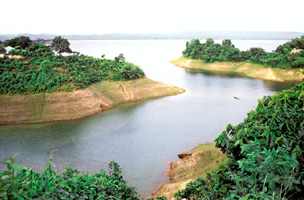 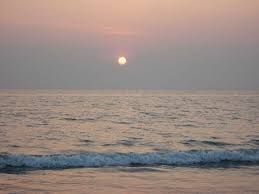 বঙ্গপোসাগর
উপনদী
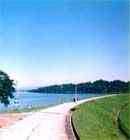 কাসালাং
হালদা
বোয়ালখালী
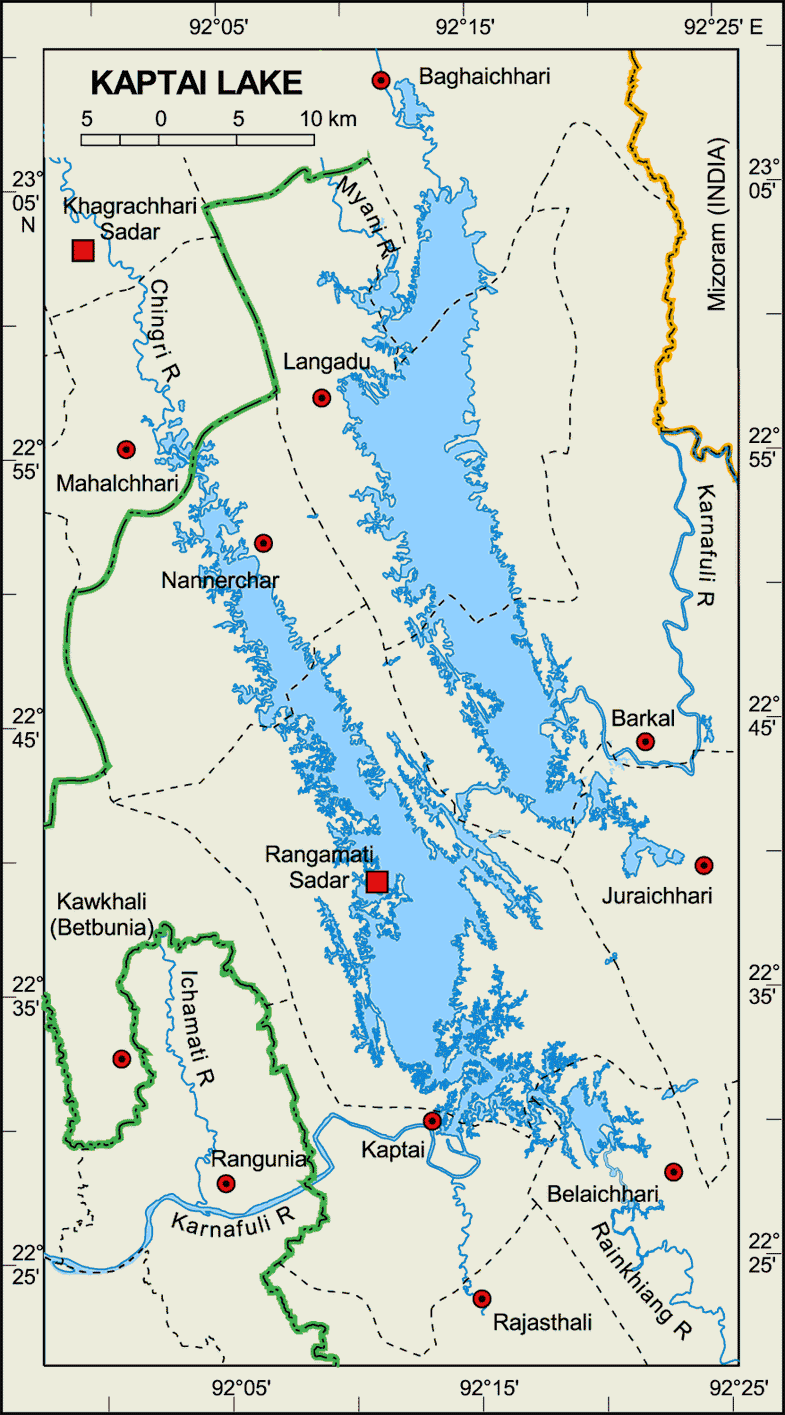 কাপ্তাই বাধঁ
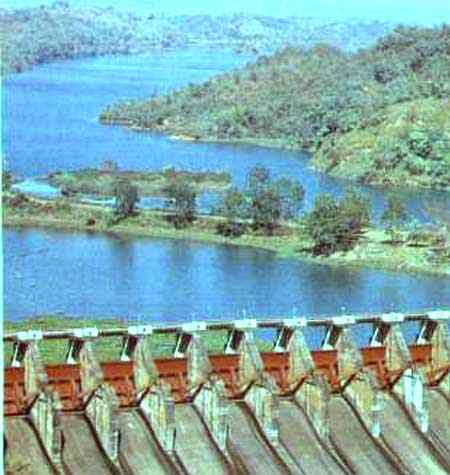 কাপ্তাই লেক
কর্ণফুলী পানি বিদৎ প্রবাহ
নিচের চিত্রগুলো লক্ষ্য করো
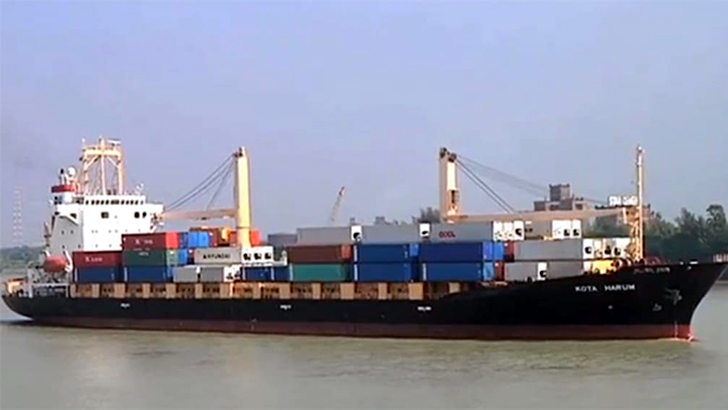 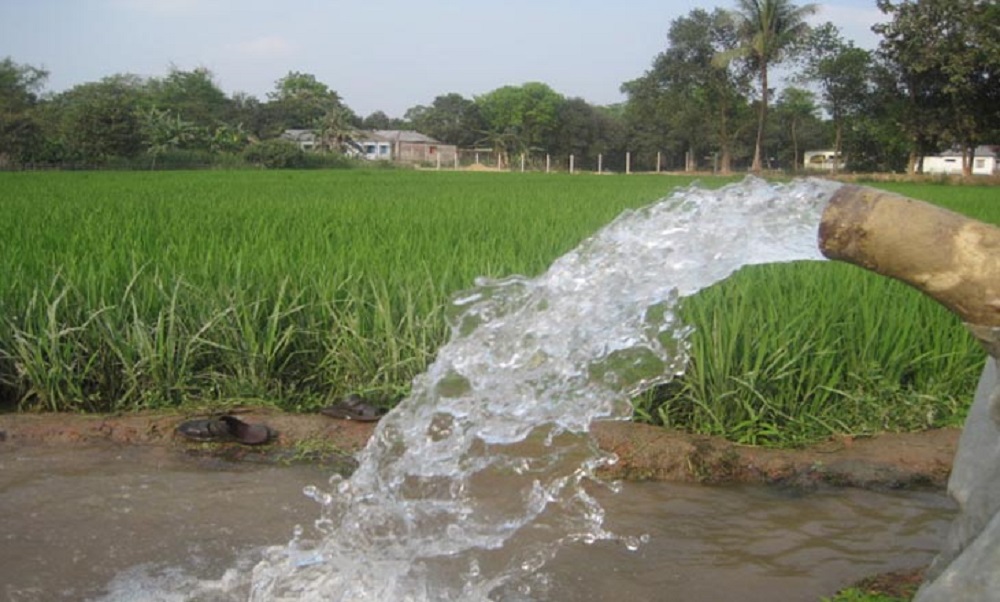 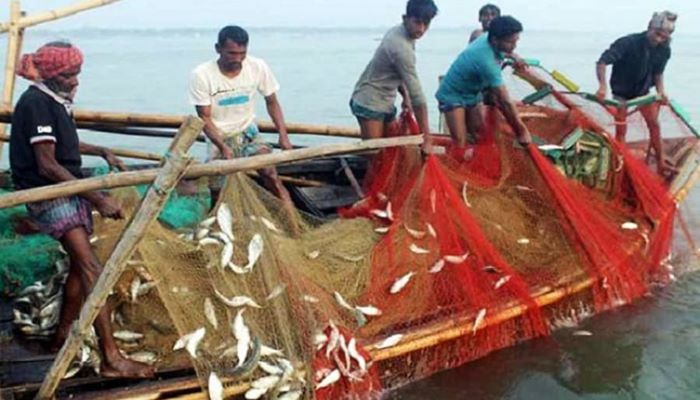 কৃষি,শিল্প,কলকারখানাতে,জীবন ব্যবস্থাকে উন্নতকরা, সুস্বাস্থ্য রক্ষাকরা,নির্মল বায়ুও শহরগুলোর পানির ব্যবস্থা করাসহ জনজীবনকে গতিশীল রাখার ক্ষেত্রে নদ-নদীর ভূমিকা অপরিহার্য। সে কারণেই দেশে এখন পরিবেশবাদীরা ‘নদী বাঁচাও’ জনসচেতনতামূলক কর্মসূচি পালন করছেন। নদ-নদীই মানুষের খাদ্য ও রোজগারের প্রধান উৎস হিসেবে প্রধান ভূমিকা পালন  করছে। তাহলে বলাযায় নদ-নদী ও জনবসতির পারস্পারিক সম্পর্ক রয়েছে।
নিচের চিত্রগুলো লক্ষ্য করো
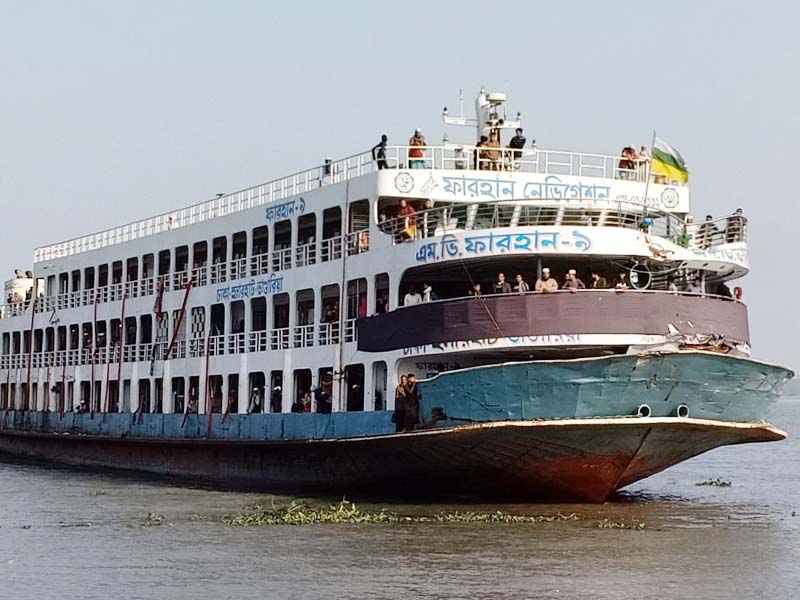 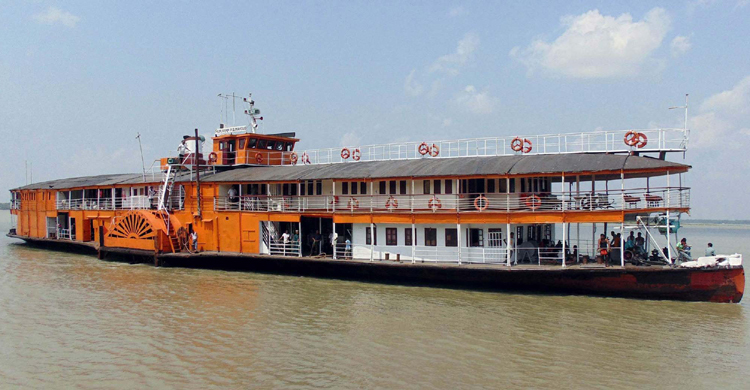 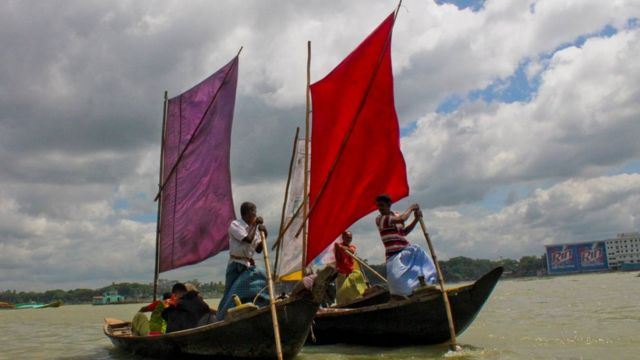 লঞ্চ
নৌকা
স্টিমার
নদী পথের দৈর্ঘ্য প্রায় ৯৮৩৩কিলোমিটার।এর মধ্যে ৩,৮৬৫ কিলোমিটার পথে বছরের সব সময় এই সব পরিবহনে লক্ষ লক্ষ মানুষ যাতায়াত ও মালামাল পারাপার করে।
দলগত কাজ
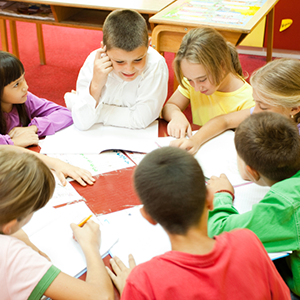 নদ-নদী ও জনবসতির মধ্যে তিনটি সম্পর্ক লিখো।
মূল্যায়ন
১.বাংলাদেশের প্রধান নদীগুলো কি কি?
২.ধলেশ্বরী কোন নদীর শাখা নদী?
৩.কর্ণফুলী নদীর উৎপত্তিস্থল কোথায়?
৪.মানুষের খাদ্য ও রোজগারের প্রধান উৎস কী?
বাড়ির কাজ
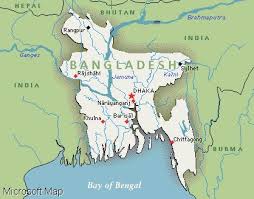 মানচি্ত্রে উল্লেখিত নদীটির গতিপথ বর্ণনা কর।
সবাইকে অসংখ্য ধন্যবাদ
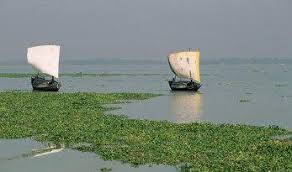